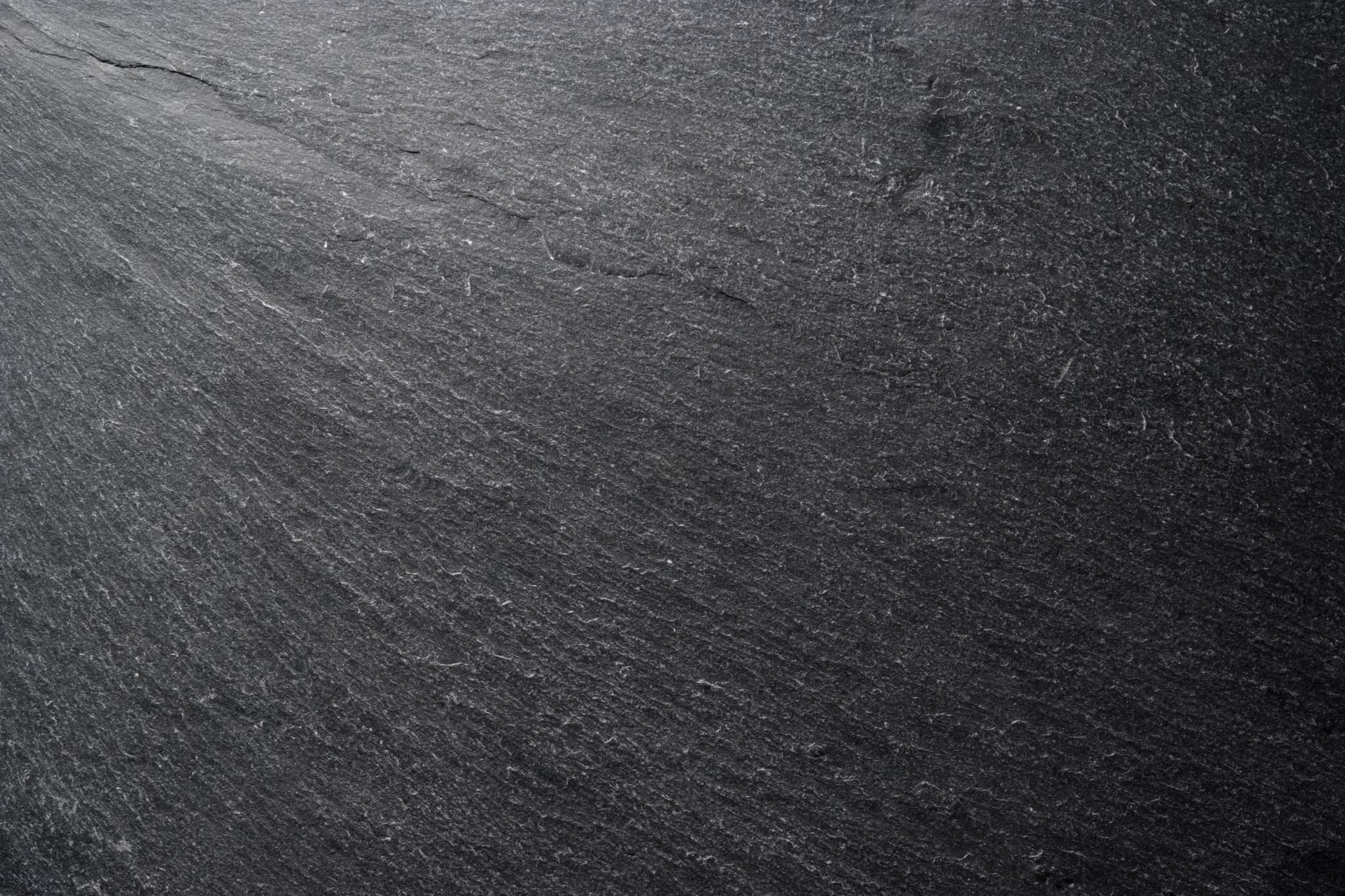 Briefing the Boss
Angela Ruter
No magic answer
Bosses are Different
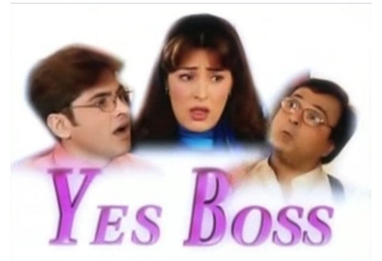 Know your Audience
Rank
Level in the Organization
Including relative to you
Type of Breifing
Know your message before you start
What does the data mean
More than relaying the data
Goal of meeting
What do you want from the boss
Are you informing them?
Are they going to make a decision based on the data?
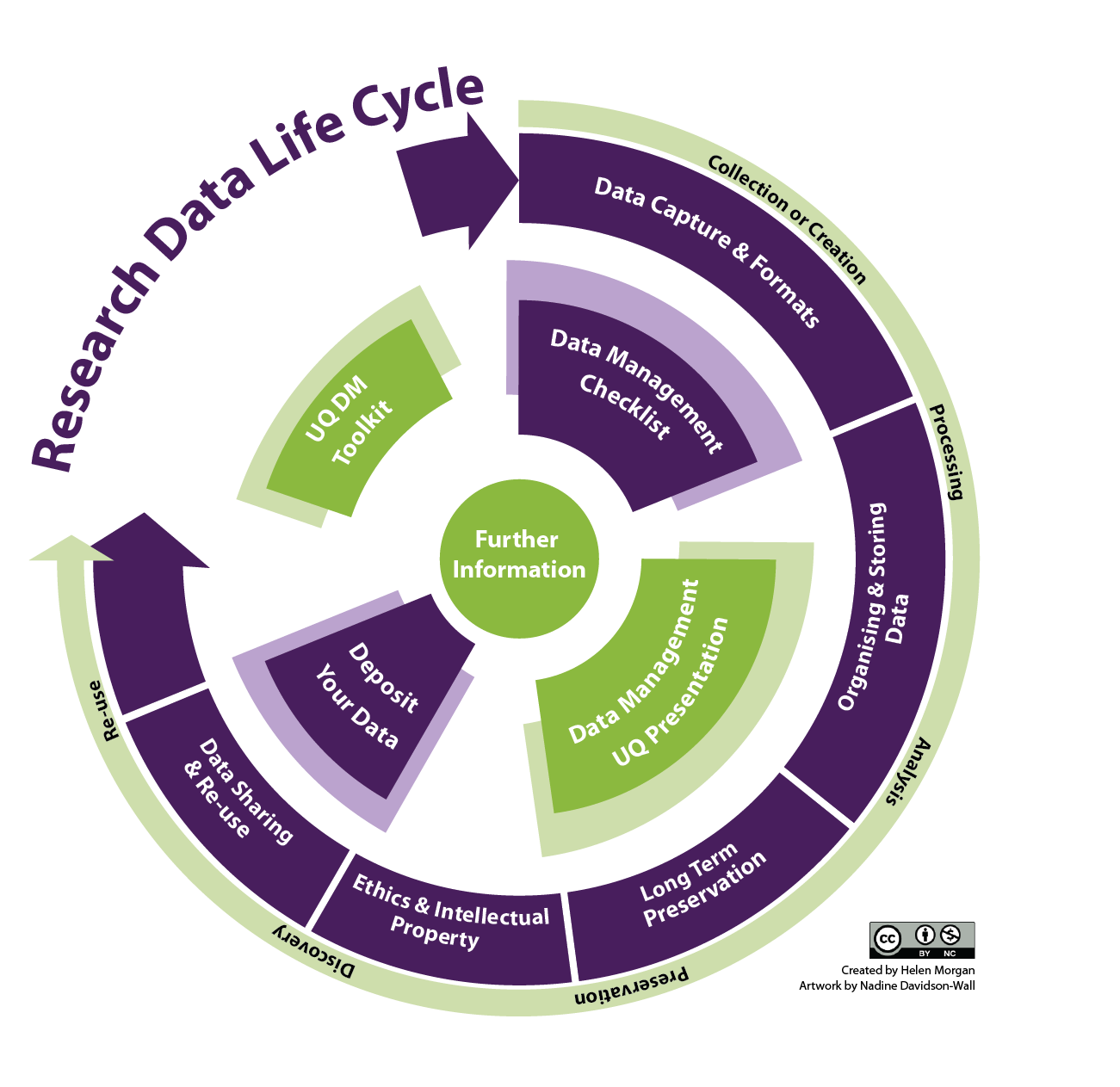 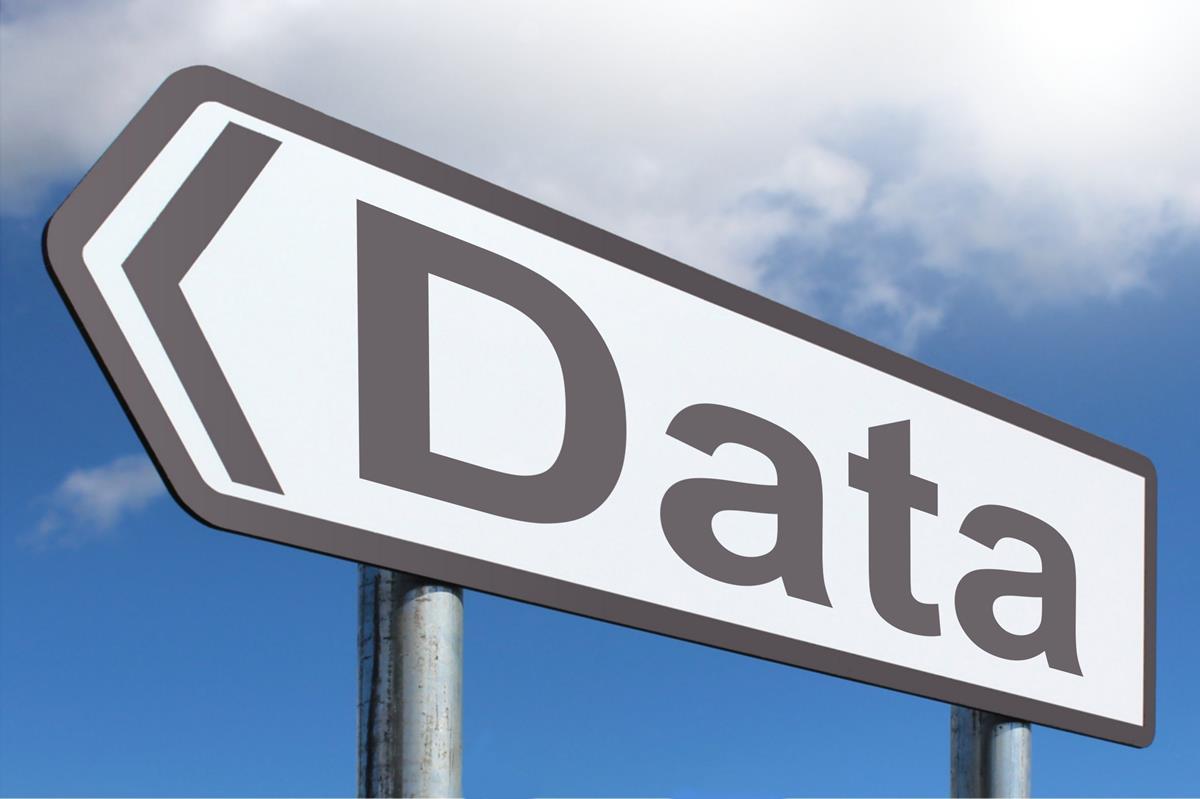 Data presentation
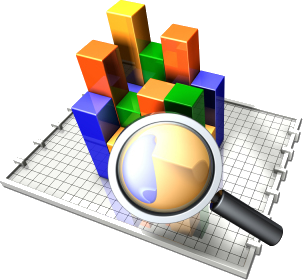 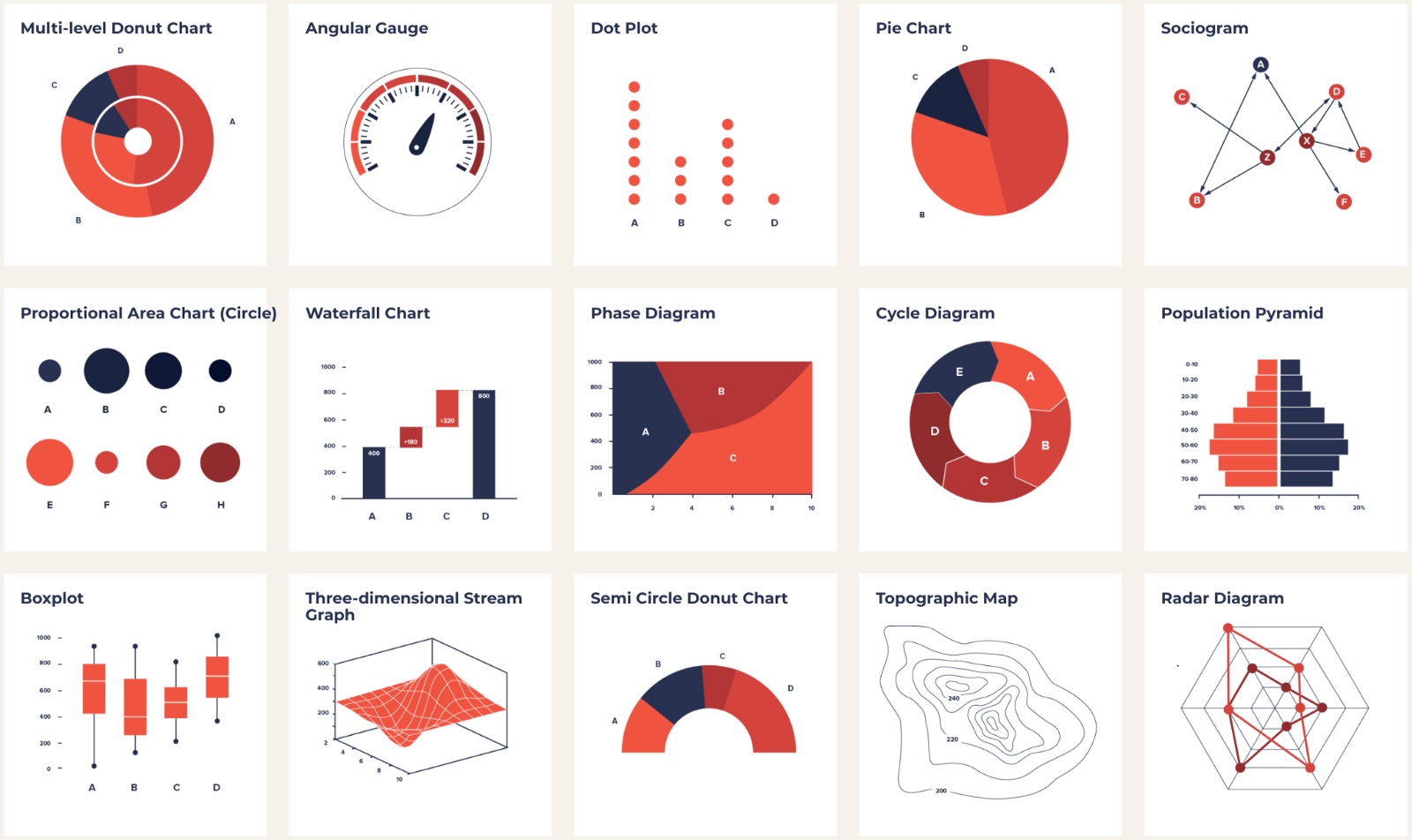 This Photo by Unknown Author is licensed under CC BY-SA-NC
Bad news doesn't get better with age
Problems need solutions or options
Know the second and third level of detail